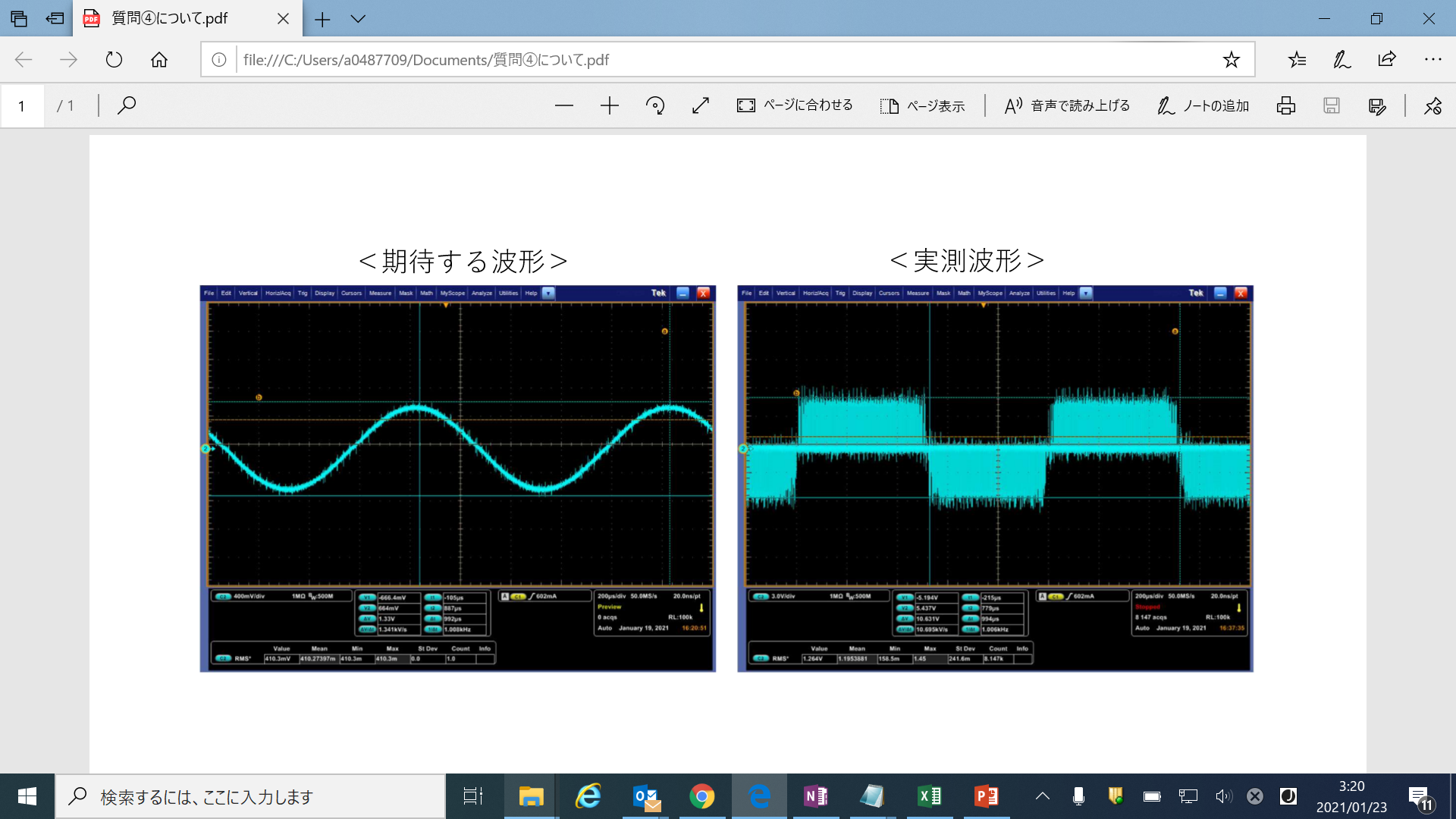 Actual measured waveform
Expected waveform